Федеральное государственное бюджетное образовательное учреждение высшего образования «Красноярский государственный медицинский университет имени профессора В.Ф. Войно-Ясенецкого»
Кафедра лучевой диагностики ИПО
Ультразвуковое исследование с контрастированием для оценки заболеваний брюшной полости во время беременности
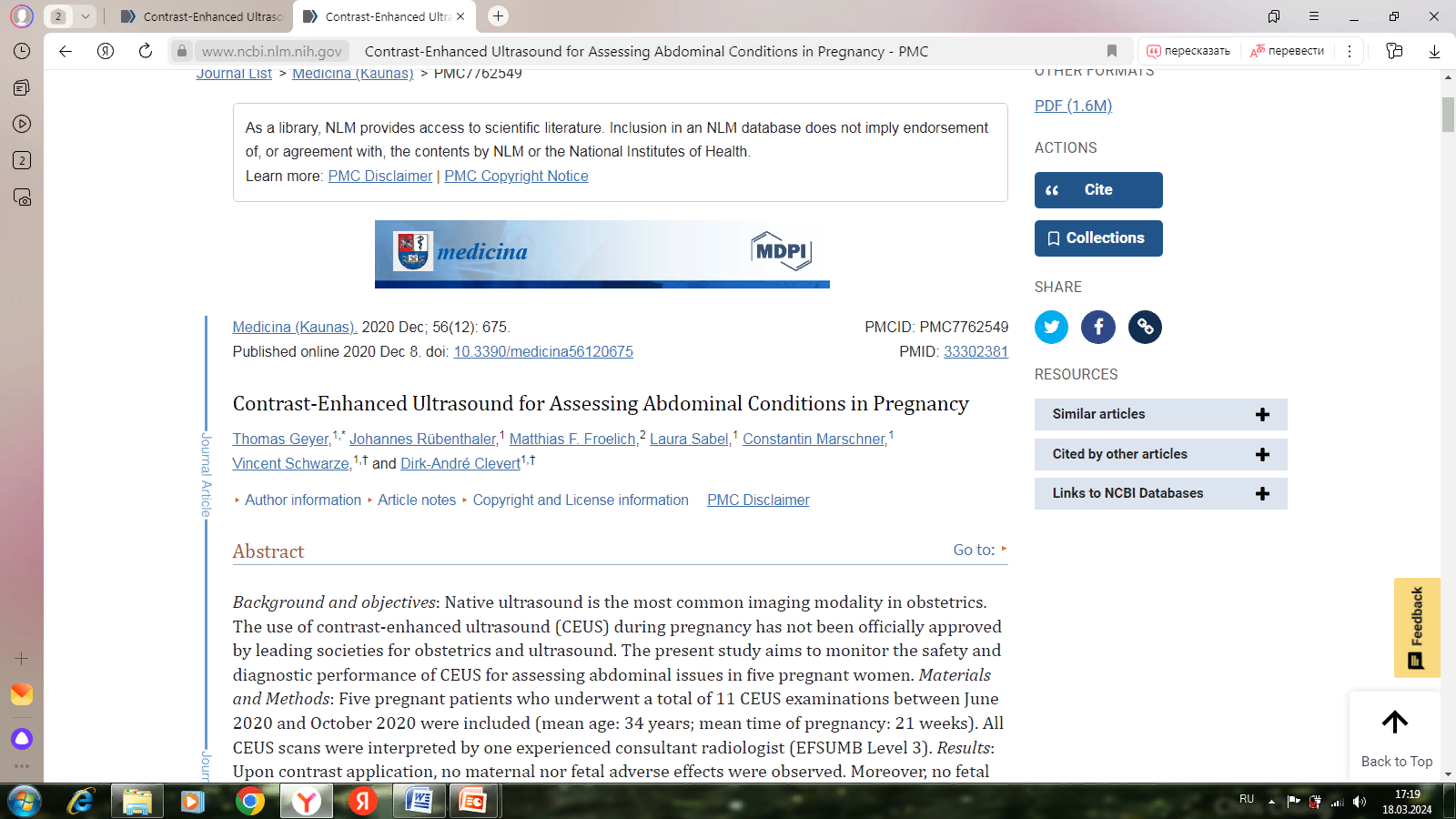 Выполнила: 
Ординатор 1 года обучения 
Специальности УЗД 
Асаева Диана Таймуразовна
2
Введение
Традиционное УЗИ является наиболее распространенным методом визуализации в акушерстве. Его использование безопасно на всех этапах беременности и рекомендовано Международным обществом ультразвука в акушерстве и гинекологии (ISUOG).
Диагностическая ценность УЗИ имеет ряд ограничений, включая избыточную массу тела матери, положение плода и трудности с наличием газа в петлях кишки.
Различные заболевания у беременных требуют использования дополнительных уточняющих методов визуализации с применением контрастных веществ
3
УЗИ с контрастированием
УЗИ с контрастированием (Contrast-enhanced ultrasound, CEUS) - это неионизирующий, широко доступный, экономически эффективный и безопасный метод визуализации. 
Частота серьезных побочных эффектов от применения УЗ контрастных веществ была оценена в клинических исследованиях и составила 0,0086%. 
CEUS было использовано в исследованиях для оценки аномально инвазивной плаценты, маточно-плацентарного кровотока, рубца на матке после КС и кровотока при беременности однояйцевыми близнецами.
Использование CEUS позволяет провести дифференциальную диагностику между  злокачественными и доброкачественными образованиями печени, включая фокальную нодулярную гиперплазию, гемангиому печени, эхинококкоз, артериовенозную мальформацию сосудов печени и метастазы в печени, а также исключить кровотечение при травме органов брюшной полости
4
Контрастные вещества на основе гадолиния.Gadolinium-based contrast agents (GBCAs)
Информации о безопасности применения контрастных средств на основе гадолиния во время беременности ещё недостаточно.
Согласно рекомендациям American College of Radiology (ACR) применение GBCAs у беременных пациенток следует избегать и использовать только в случае крайней необходимости.
В исследованиях на животных контрастные вещества на основе гадолиния оказывали существенный тератогенный эффект
5
Материалы и методы
Все исследования CEUS проводились с использованием ультразвукового аппарата – Philips EPIQ 7 (датчик C5-1). 
Для исследований использовалось контрастное вещество второго поколения (SonoVue®, Bracco, Милан, Италия). Внутривенно болюсно вводили 1,5-2,4 мл SonoVue®, затем 5-10 мл стерильного 0,9% раствора хлорида натрия. 
Для всех исследований использовался низкий механический индекс (<0,2), чтобы избежать раннего разрушения микропузырьков.
Все очаги поражения у беременных оценивались в ранней артериальной фазе (10-45 сек после внутривенного введения контраста) и в поздней фазе (120-150 сек после внутривенного введения контраста).
Средний возраст пяти включенных в исследование беременных пациенток составил – 34 года (диапазон: 30-37 лет); средний срок беременности на момент проведения CEUS – 21 неделя (диапазон: 14-31 неделя)
6
Морфологическая картина заболеваний брюшной полости по данным CEUS и МРТ
7
8
Клинический случай 1
Пациентка, 30 лет. Срок беременности - 27 недель. Подозрение на опухоль почки, случайно выявленная при исследовании.

УЗИ (В-режим и ЦДК): в паренхиме левой почки образование гипоэхогенной структуры, аваскулярное, диаметром 14 см.
CEUS: быстрое раннее контрастное усиление, незначительное позднее вымывание. 
МРТ без контрастирования: не исключает злокачественную опухоль. 
Биопсия: ангиомиолипома почки с низким содержанием жира. 
Рекомендовано наблюдение до родоразрешения. 
CEUS-исследования, проведенные в 28, 29, 30 и 31 недели беременности, исключили рост опухоли и кровеносных сосудов.
Родоразрешение – естественные родовые пути
9
Клинический случай 1. Ангиомиолипома почки
УЗИ почки, режим ЦДК
CEUS
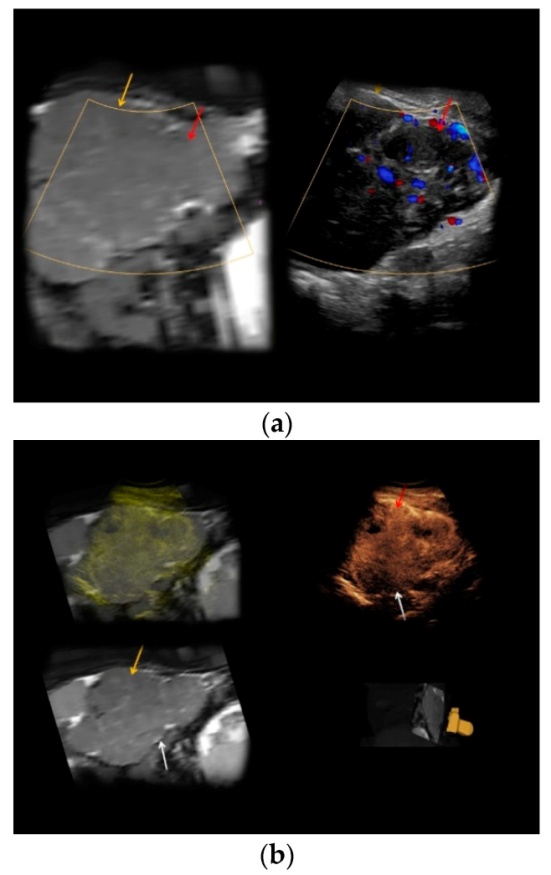 Желтая стрелка – аваскулярное образование; 
Красная стрелка – почечная паренхима
Белая стрелка – вымывание контраста в опухоли в поздней фазе;
Красная стрелка – вымывание контраста в почечной паренхимы не наблюдается
10
Клинический случай 1. Ангиомиолипома почки
МРТ, аксиальная плоскость
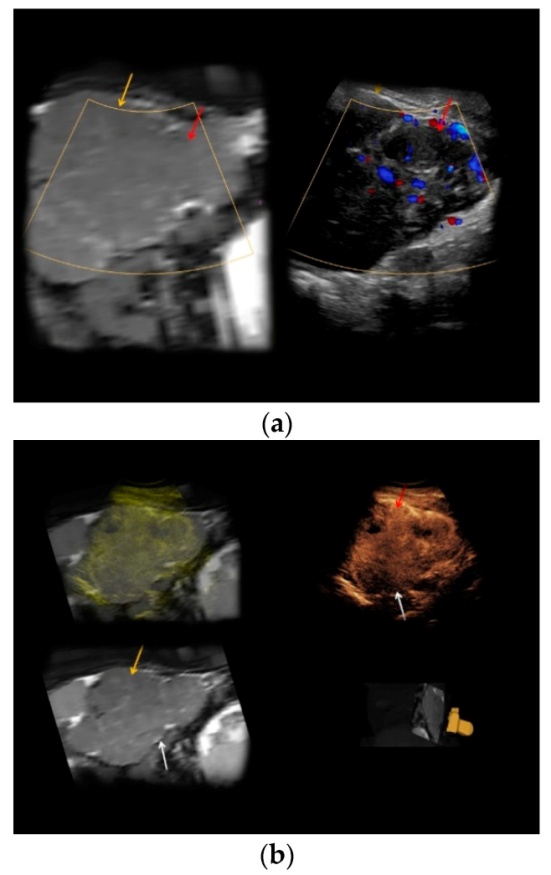 (а)
(б)
(а) Желтая стрелка – образование в левой почке гипоинтенсивного сигнала по Т2-ВИ;
красная стрелка - почечная паренхима
(б) Желтая стрелка - почечная паренхима, белая стрелка - опухоль почки
11
Клинический случай 1. Ангиомиолипома почки
Вверху слева– Комбинация CEUS-/МРТ-изображений; 
Внизу справа – 3D-навигация в реальном времени при комбинации CEUS-/МРТ-изображений
12
Клинический случай 2
Пациентка, 37 лет. Срок беременности - 21 неделя. Жалобы на сильную боль в левом боку, озноб и лихорадку. 
Диагностика
В анализе крови: лейкоцитоз, ↑СРБ.
В анализе мочи: бактериурия. 
УЗИ (В-режим и ЦДК): патологических изменений не выявлено.
CEUS: однородное контрастное усиление, абсцесс отсутствует.
МРТ: острый пиелонефрит. 
Лечение
Проведена антибактериальная терапия. 
На фоне проведенной терапии состояние пациентки улучшилось
13
Клинический случай 3
Пациентка, 34 года. Срок беременности – 25 недель. Подозрение на опухоль матки. Жалобы на боли внизу живота.
Диагностика
В анализе крови: повышенные маркеры воспаления.
УЗИ (В-режим и ЦДК ): по передней стенки матки образование неоднородной структуры, смешанной эхогенности, диаметром 15 см, аваскулярное.
CEUS: незначительное контрастное усиление.
МРТ и биопсия подтвердили диагноз некроз миоматозного узла.
Лечение
Проведена антибактериальная терапия.
Пациентка выписана на амбулаторное лечение после 5-дневной госпитализации
14
Клинический случай 3. Некроз миоматозного узла
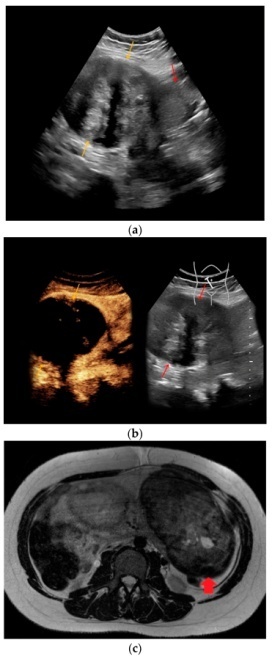 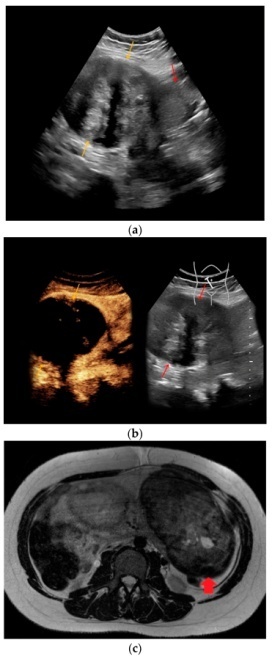 (а) УЗИ (В-режим): желтые стрелки – некроз миоматозного узла; красная стрелка – матка. 
(б) CEUS: желтая стрелка – незначительное контрастное усиление.
(с) МРТ (аксиальная плоскость): красная стрелка – Т2-ВИ – гипоинтенсивный сигнал, неоднородное образование передней стенки матки
15
Клинический случай 4
Пациентка, 33 года. Срок беременности – 17 недель. Дополнительная диагностика случайно обнаруженного образования желчного пузыря. 

Диагностика
УЗИ (В-режим и ЦДК): в стенке желчного пузыря образование округлой формы, повышенной эхогенности, с четкими контурами, аваскулярное, диаметром 0,6 см.
CEUS: отсутствие контрастирования в ранней фазе, с незначительным, однородным контрастным усилением в поздней фазе: Полип желчного пузыря. 
Лечение
Дальнейшее лечение до родов не потребовалось, так как нет признаков злокачественной опухоли
16
Клинический случай 4. Полип желчного пузыря
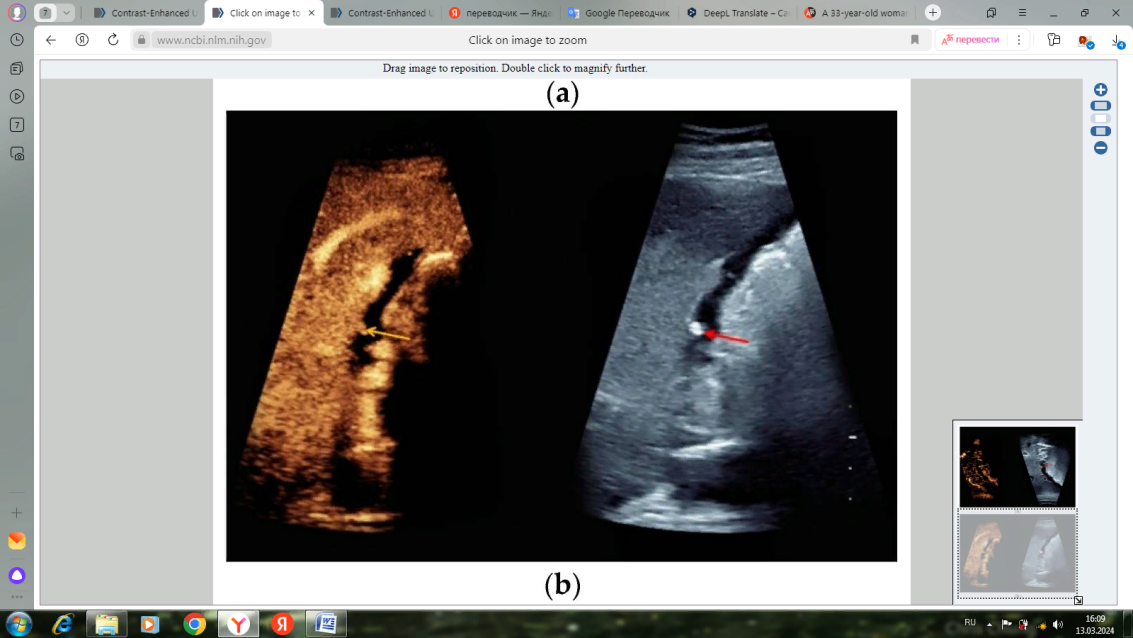 (a) Отсутствие контрастирования в ранней фазе (желтая стрелка); Полип желчного пузыря в В-режиме (красная стрелка).
(b) Незначительное, однородное контрастное усиление в поздней фазе (желтая стрелка); Полип желчного пузыря в В-режиме (красная стрелка)
17
Клинический случай 5
Пациентка, 34 года. Срок беременности – 14 недель.
В анамнезе: 
- в 13 лет операция по шунтированию верхней брыжеечной вены из-за врожденного тромбоза внепеченочной части воротной вены; 
- в 22 года резекция прямой, сигмовидной и ободочной кишки с аппендиксом из-за варикозного расширения вен прямой кишки и рецидивирующих желудочно-кишечных кровотечений;
- также за 2 года до этого во время предыдущей беременности был выявлен тромбоз верхней брыжеечной вены, в связи с чем была начата антикоагуляционная терапия.
Родоразрешение путем кесарево сечения. 
УЗИ: тромбоз верхней брыжеечной вены.
Антикоагуляционная терапия продолжена. CEUS (на 17, 22 и 24 недели беременности), МРТ (на 22 недели беременности): тромбоз верхней брыжеечной вены сохраняется
18
Клинический случай 5. Тромбоз верхней брыжеечной вены
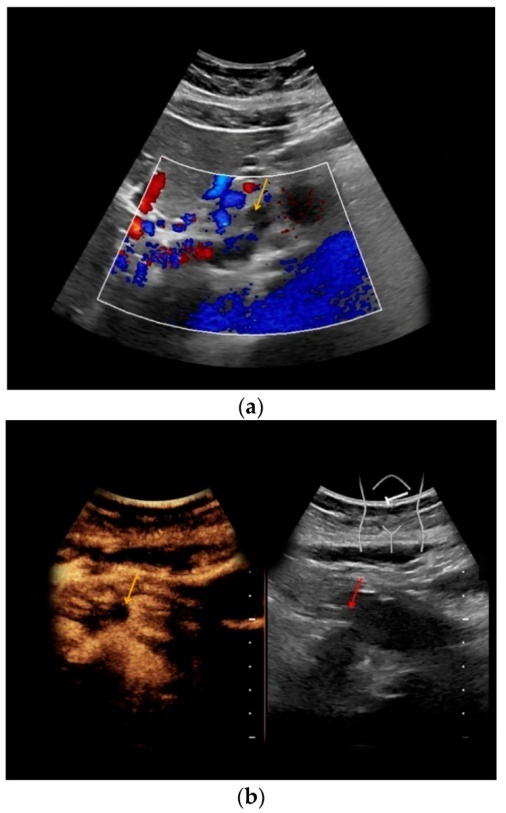 (a) Режим ЦДК – отсутствие допплеровского сигнала в верхней брыжеечной вене. 
(b) CEUS – отсутствие накопление контрастного вещества (желтая стрелка), что определяется также в В-режиме (красная стрелка)
19
Беременность, 25 недель. CEUS
Ни у одной из пяти беременных женщин, включенных в исследование, во время CEUS не было обнаружено прохождение контрастного вещества через фетоплацентарный барьер
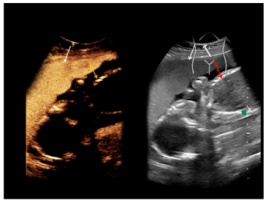 (а)
(б)
(а) CEUS: белая стрелка – контрастное усиление плаценты; желтая стрелка - накопление контрастного вещества не наблюдается 
(б) УЗИ, В-режим: белая стрелка – плацента, красная стрелка – плод
20
Выводы
CEUS позволяет провести дифференциальную диагностику доброкачественных и злокачественных новообразований почек, уточнить наличие или отсутствие осложнений у пациенток с острым пиелонефритом и некрозом миоматозного узла, выявить характер образования в желчном пузыре, а также провести мониторинг тромбоза верхней брыжеечной вены.
CEUS является перспективным, безопасным и точным методом диагностики и не уступает по информативности МРТ с применением контрастных веществ на основе гадолиния, что позволяет использовать данный метод у пациенток во время беременности
Спасибо за внимание!